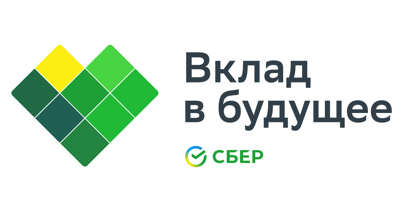 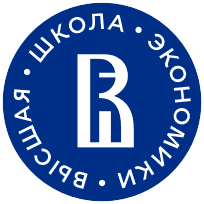 Всероссийская олимпиада школьников «Высшая проба» по профилю «Финансовая грамотность»7-8 класс
Туренок Виктория Алексеевна
Фонд «Вклад в будущее»
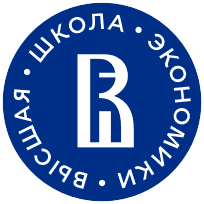 Структура олимпиадных заданий 1 этапа
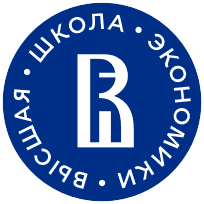 Структура олимпиадных заданий 2 этапа
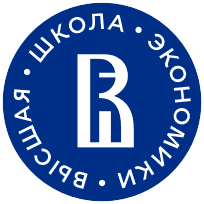 Темы заданий
ТЕМА 1. УПРАВЛЕНИЕ ЛИЧНЫМИ ФИНАНСАМИ   
1.1. Деньги
Бартер. Товарные деньги. Функции денег. Виды денег. Аверс. Реверс. Гурт. Номинал. Признаки подлинности монет и купюр. Валюта. Инфляция. Дефляция.
1.2. Финансовое планирование
Регулярные доходы. Нерегулярные доходы. Виды доходов. Зарплата. Оклад. Повременная система оплаты труда. Сдельная зарплата. Премия. Клад. Лотерея. Наследство. Пассивный доход. Виды расходов. Обязательные расходы. Непредвиденные расходы. Финансовая подушка безопасности. Личный финансовый план. Семейный бюджет. Дефицит. Профицит. Резервный капитал.
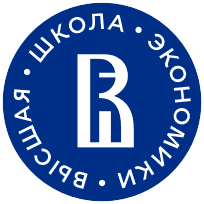 Темы заданий
ТЕМА 2. БАНКИ
2.1. Банки и небанковские кредитные организации  
Банковская система России.  Центральный банк. Коммерческие банки. Ключевая (учетная) ставка. Виды банковских карт. Овердрафт. Платежные системы. Банковские услуги. Дистанционное банковское обслуживание.  Микрофинансовые организации. 
2.2.  Виды вкладов и их условия  
Банковский вклад. Вкладчик. Вклад до востребования и его основные характеристики. Срочный вклад и его основные характеристики. Виды срочных вкладов и их основные особенности. Выбор банковского вклада. Досрочное закрытие вклада. Пролонгация вклада. Государственная система страхования вкладов. Доход по вкладу. Доходность вклада. Процентная ставка по вкладу. Взаимосвязь дохода по вкладу и инфляции. 
2.2. Кредиты и как ими пользоваться  
Кредит. Кредитор. Заемщик. Процентная ставка по кредиту. Полная стоимость кредита. Кредитный договор.  Потребительский кредит. Автокредит. Образовательный кредит. Ипотека. Сравнение различных кредитных продуктов. Кредитная карта и как ее выбирать.
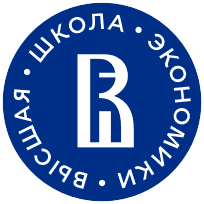 Темы заданий
ТЕМА 3. СТРАХОВАНИЕ  
3.1. Как работает страхование и как выбрать условия страхования
Что такое страхование. Страховщики. Страхователи. Выгодоприобретатели.  Страховая компания. Страховой полис. Страховая сумма. Страховой случай. Страховая выплата. Выбор условий страхования. Договор страхования. Страховая премия.  
3.2. Выбор страховой защиты  
Виды страхования. Обязательное страхование. Добровольное страхование. Выбор страховщика по различным видам страховых услуг на основе жизненных целей и обстоятельств. Финансовая устойчивость страховщика.
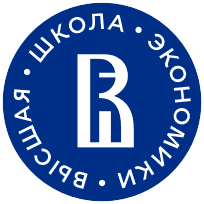 Темы заданий
ТЕМА 4. ФИНАНСОВАЯ БЕЗОПАСНОСТЬ  
4.1. Финансовое мошенничество и финансовые пирамиды
Финансовое мошенничество. Основные направления деятельности мошенников в финансовом секторе. Финансовая пирамида. Правила выбора финансовой компании. Меры финансовой предосторожности. 
4.1. Кибербезопасность
Онлайн мошенничество и киберпреступления.  Ключевые правила кибербезопасности. Защита персональных данных.
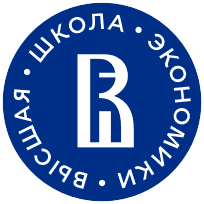 Темы заданий
ТЕМА 5. СОЗДАНИЕ СОБСТВЕННОГО БИЗНЕСА, ПРЕДПРИНИМАТЕЛЬСТВО И НАЛОГИ   
5.1. Создание собственного бизнеса  
Преимущества и недостатки создания собственного бизнеса. Бизнес-план. Возможные источники финансовых средств для создания и развития собственного бизнеса. Государственные и негосударственные организации поддержки стартапов.  Издержки. Выручка. Прибыль. Преимущества и недостатки ИП, ООО. Самозанятость.
 5.2. Налоги  
Налоговая система России. Виды налогов. Налогоплательщик. Объект налогообложения. Налоговая база. Налоговая ставка. Льготы. Налоговые вычеты. Пени.   Ответственность за нарушение налогового законодательства.
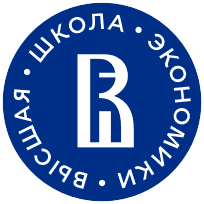 Особенности заданий
Межпредметность (география, история, литература, информатика и т.п.)
Практическая применимость – задания связаны с реальными жизненными ситуациями
Задания отражают способность применять приобретённые знания, умения и навыки по финансовой грамотности
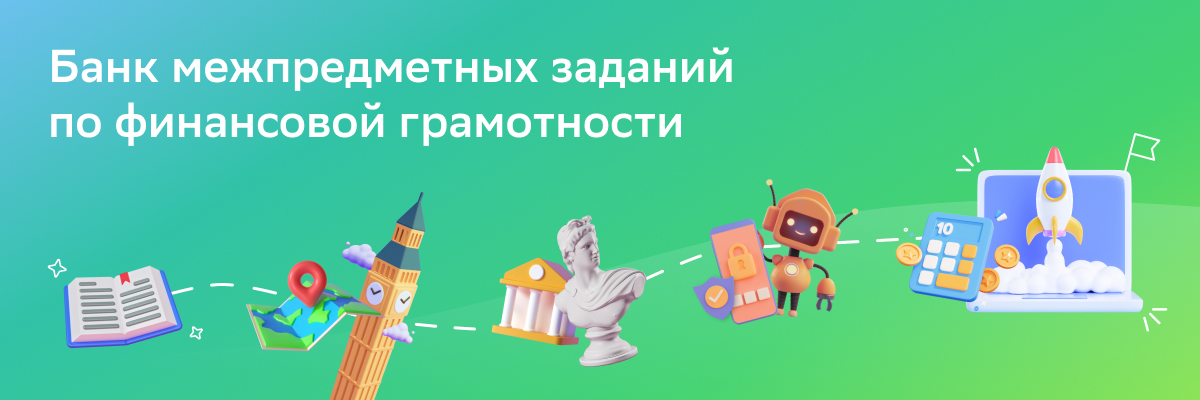 Скачать по ссылке: https://vbudushee.ru/library/mezhpredmetnye-zadachi-po-fg/
Пример задания
Прочитайте отрывок о расходах Макара Девушкина из романа Ф.М. Достоевского «Бедные люди» и рассчитайте курс целкового (серебряной монеты номиналом 1 рубль) к ассигнационному рублю. Ответ запишите без пробелов, единиц измерения и каких-либо знаков, используйте в качестве разделителя запятую.

«У нас здесь самая последняя комната, со столом, тридцать пять рублей ассигнациями стоит. Не по карману! А моя квартира стоит мне семь рублей ассигнациями, да стол пять целковых: вот двадцать четыре с полтиною».

Ответ: 3,5
Решение: 
(24,5 - 7)/5 = 3,5
Пример задания
Иванов Иван Иванович вел предпринимательскую деятельность как ИП без работников на УСН Доходы весь 2022 год. За это время он заработал 617 300 рублей и выплатил все положенные взносы. 
 
Какую сумму налога с учетом уплаченных взносов на медицинское и пенсионное страхование должен заплатить Иван Иванович? Ответ запишите без пробелов, единиц измерения и каких-либо знаков.

Ответ: 0

Рассчитаем сумму страховых взносов: 
фиксированная сумма в 2022 году равна 43211 руб. + дополнительный 1% пенсионных отчислений на сумму свыше 300 тыс. руб. - это 3173 руб. = 46 384 руб. Именно на эту сумму Иван Иванович может уменьшить налоговые отчисления. 
Теперь рассчитаем налог: 617 300 * 0,06 = 37 038 руб. Что меньше, чем сумма уплаченных страховых взносов. 
А значит ИП Иванов уменьшил налоговые отчисления до нуля и больше ничего не должен.
Благодарю за внимание!
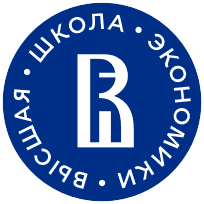